The State Approval Process and ODHE/ODE Data Partnership
Jessica Mercerhill, Senior Director of Educator Preparation
Ohio Department of Higher Education

Mary Rose, Data Manager
Ohio Department of Education
State Review of Educator Preparation Programs
Requirement 
To recommend candidates for educator licensure in Ohio, programs must hold approval from the Chancellor of the Ohio Department of Higher Education (ODHE). Ohio Administrative Code 3333-1-05
Prerequisite
Accreditation by regional (HLC) and 
   national (CAEP) accrediting organization
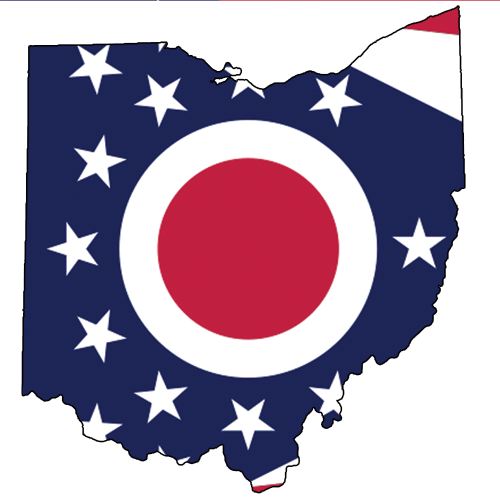 State Review of Educator Preparation Programs
New Programs
State Review by ODHE with the use of consultants 

Continuing Programs
Limited State Review (If holds Specialized Professional Association Recognition without Conditions)
CAEP Review with Feedback
State Review by ODHE with the use of consultants 

Program approval lasts for a maximum of 7 years
Approval may be for shorter period of time based on findings of review
The Chancellor has the authority to request a review of a program at any time
Developed new state forms for 2017 to show alignment to OAC 3333-1-05
1) An institution of higher education desiring to prepare individuals for Ohio teacher and other school personnel licensure in grades prekindergarten through twelve shall request approval from the chancellor to offer a program leading to a specific type of license. This requirement includes programs leading to an endorsement to an Ohio educator license, as designated by the state board of education pursuant to section 3319.22 of the Revised Code. The determination of the chancellor to approve an institution of higher education to offer an educator preparation program shall be based on the following:
(a) Evidence of meeting the standards of a national educator preparation accrediting agency recognized by the U.S. department of education;

(b) Consideration of the performance of graduates as demonstrated by the statewide educator preparation program metrics as provided in paragraph (E) of this rule;

(c) Chancellor requirements for curriculum, clinical experiences, faculty qualifications, and faculty development as outlined in the Ohio department of higher education's manual, titled "Guidelines and Procedures for Academic Program Review" and dated August 2, 2016;
(2) Evidence of faculty credentials, coursework, assessments and experiences designed to include the following:
(a) All requirements for licensure including the resident educator license established by the state board of education;
(b) The Ohio standards for the teaching profession, the Ohio standards for principals, or the Ohio standards for superintendents, and the Ohio standards for educator professional development adopted by the state board of education, as applicable;
(c) Specialized national professional association standards or state standards as determined by the chancellor and listed on the chancellor's website;
(d) The Ohio learning standards and curriculum models adopted by the state board of education for prekindergarten through twelfth grade education;
(e) Minimum standards for elementary and secondary schools prescribed by the state board of education pursuant to division (D) of section 3301.07 of the Revised Code;
(f) Preparation in relating curriculum content for prekindergarten through grade twelve students to essential long-term skills and career fields;
(g) A minimum of one hundred clock hours of field experience prior to student teaching and a minimum of twelve weeks of student teaching for initial teacher licensure;
(h) A minimum of fifty clock hours of field experiences for each endorsement and each additional licensure area beyond the candidate's initial license;
(i) Training in the value-added progress dimension and student growth measures implemented by the Ohio department of education for elementary and secondary schools, and methods of interpreting such data;
(j) Coursework in the teaching of reading and phonics as required in section 3319.24 of the Revised Code;
(k) Training in all programs leading to early childhood, middle childhood, adolescence/young adult, and intervention specialist licensure on effective methods of instruction for individuals with dyslexia.
Educator Preparation Performance Reports
2009 passage of Ohio Revised Code 3333.048 as way to ensure sustainability of Race to the Top initiatives 

2012 dashboard of metrics completed and metrics reports developed by a committee including Ohio faculty and administrators
Metrics include:
Licensure Test Pass Rates
Ohio Teacher Evaluation System (OTES) Results of Program Graduates
Ohio Principal Evaluation System (OPES) Results of Program Graduates
Value-added Data (EVAAS)
Candidate Academic Measures Considered for Program Admission
Field/Clinical Experiences
Pre-Service Teacher Candidate Survey Results
Resident Educator Survey Results
Resident Educator Persistence Data
Excellence and Innovation Initiatives
National Accreditation
Development of Surveys
IHEs agreed to development of common assessment
Faculty from across state reviewed Ohio and InTASC standards
Survey questions developed to align with standards + a few questions for continuous improvement
5 Surveys developed:
Pre-Service candidates during student teaching
2nd year teachers (same instrument as pre-service except for 2 questions)
Building leaders (employers)
Principal Interns
Principal Mentors
Survey Distribution Process
3 times a year based on academic calendar
Qualtrics 
Institutions are never given links to survey
System generates unique code for students to provide institutions that want evidence of completion. 
Try to make it clear to students that institutions will not be able to link responses to any individual
Survey Data
Institutions provided raw, anonymized data
State mean provided for peer comparison
Mean used in state metrics reports
Institutions with responses below the means have these highlighted as an area for improvement when they submit programs for state review

Measuring Reliability and Predictive Validity – An Analysis of Administered Educator Preparation Surveys
https://www.ohiohighered.org/education-programs
Data Collaboration
Mary Rose, PhD			March 30, 2017
Information in ODE systems
Universe of educators
Employer and position
Participation in RE Program
Evaluation results
Value-added results
Information in ODE systems
Completers
Licensed Educators   
Year first license is issued
May not match program completion year
Information in ODE systems
Universe of educators
Employer and position
Participation in RE Program
Evaluation results
Value-added results
Track Educator State ID
Format: OH1113333
eSigners take note!
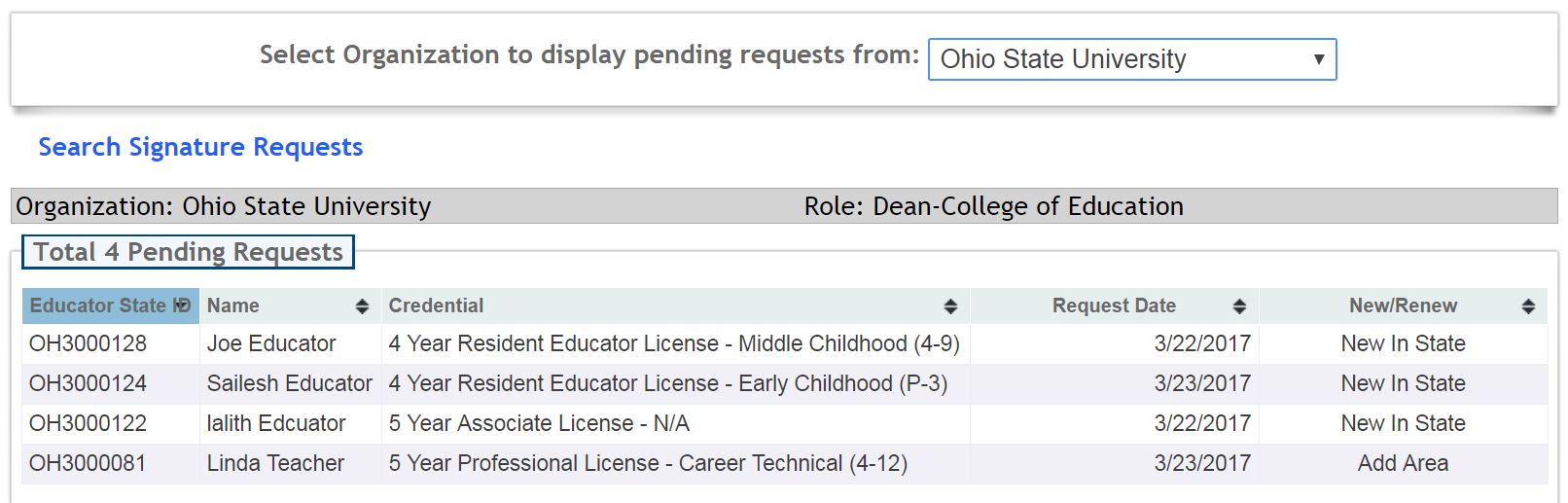 Professional Educator Data
Licensure
Employment
Resident Educator Program persistence
RE Summative Assessment 
Value-added reports
Evaluation – OTES, OPES
Educator Licenses
Employment
Ohio’s public schools only
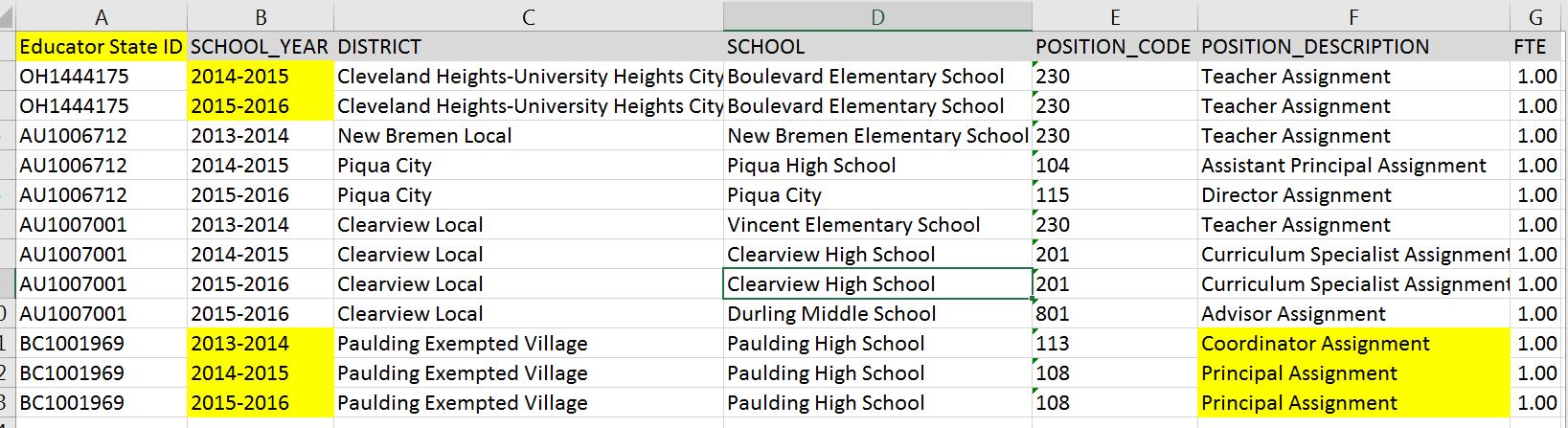 http://education.ohio.gov/Topics/Data/EMIS/EMIS-Documentation/Current-EMIS-Manual
RE Program “Persistence”
Includes those in non-public schools
Register    complete requirements 
Per program year
Resident Educator Program
Professional learning toward effective, excellent teaching
http://education.ohio.gov/Topics/Teaching/Resident-Educator-Program
RE Program “Persistence”
Educator State ID
School Year
Program Year – Year 1, Year 2 … 
Completion Flag – Yes, No
RESA Taking Flag – Yes, No
RESA Pass Flag – Yes, No
Value-added Reports
Measures of student academic progress
Teachers in tested subjects and grades
Composite v. subject / grade report
Value-added Reports
Math and  English language arts, 4-8
Social studies 6, science 5, 8
End-Of-Course exams:
Algebra I, geometry, math I & II
English language arts I & II
American history, government
Biology
Value-added Reports:Composites
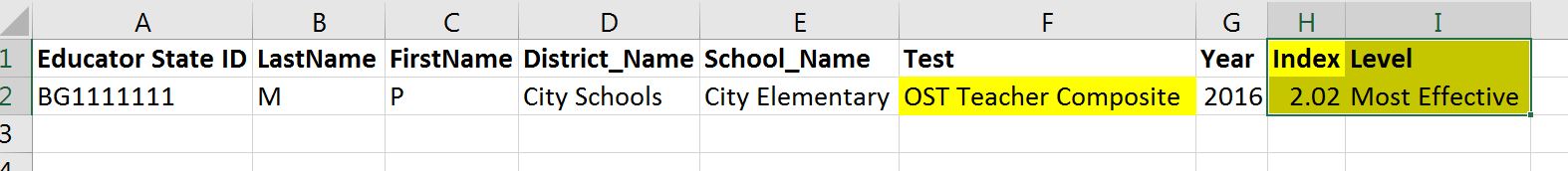 Value-added Reports:Subject / Grade reports
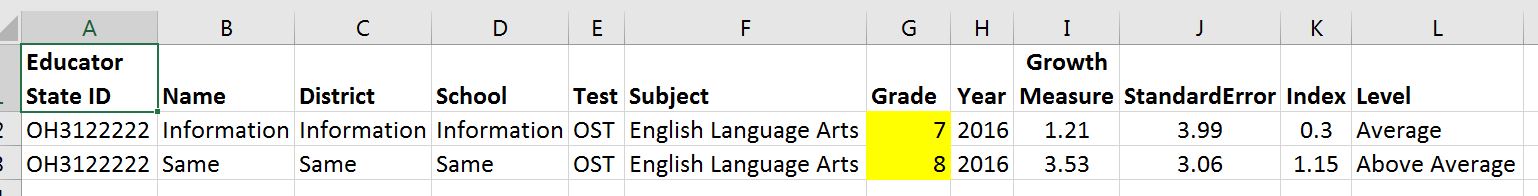 http://education.ohio.gov/Topics/Data/Report-Card-Resources/Ohio-Report-Cards/Value-Added-Technical-Reports
Evaluation Results
Summarizes the Final Summative Ratings of educator evaluations
OTES
OPES
Aggregated by IHE, by License year
Ohio Revised Code, 3319.111(G)
Evaluation Results
Ohio Revised Code, 3319.111(G)
(G) For purposes of section 3333.0411 of the Revised Code, the board annually shall report … the number of teachers for whom an evaluation was conducted under this section and the number of teachers assigned each rating …, aggregated by the teacher preparation programs from which and the years in which the teachers graduated. The department shall establish guidelines for reporting the information required by this division. The guidelines shall not permit or require that the name of, or any other personally identifiable information about, any teacher be reported under this division.
OTES
University IRN
Number at each evaluation level
“Not complete”
Reporting guidelines
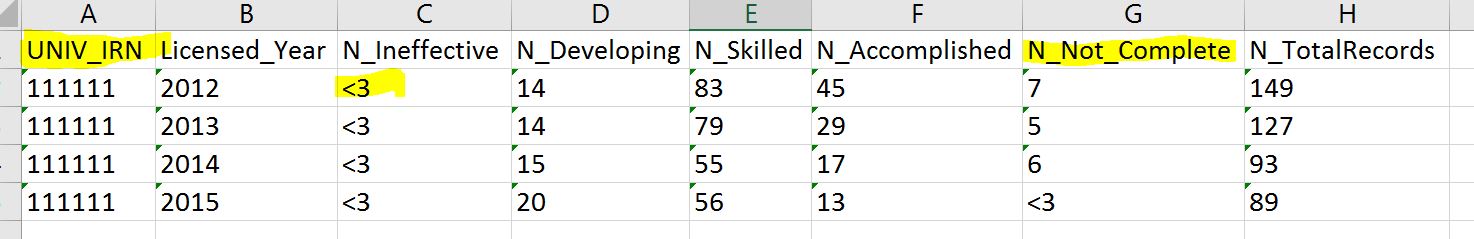 OTES - Statewide
Consider your completers in light of statewide results
All teachers from all programs, per cohort
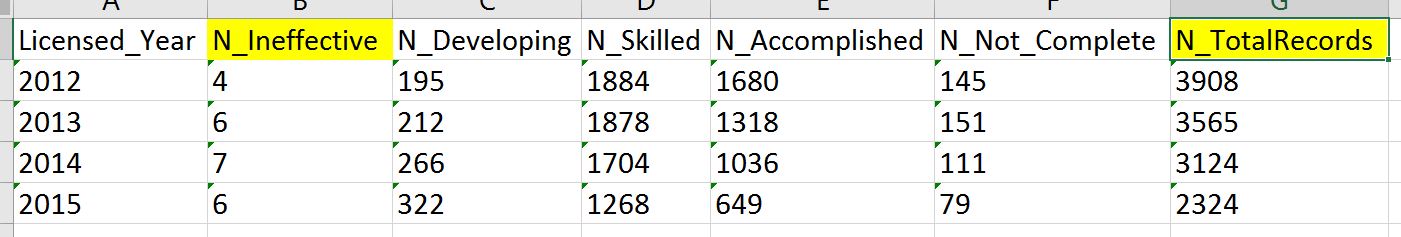 http://education.ohio.gov/Topics/Teaching/Educator-Evaluation-System/Ohio-s-Teacher-Evaluation-System
Join the Conversation
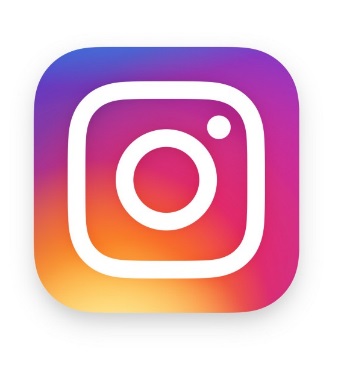 OHEducation
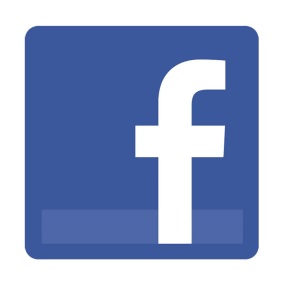 OHEducation
@OHEducation
@OHEducationSupt
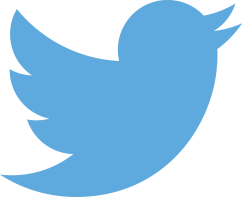 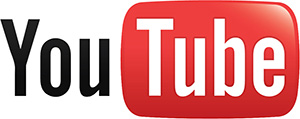 OhioEdDept
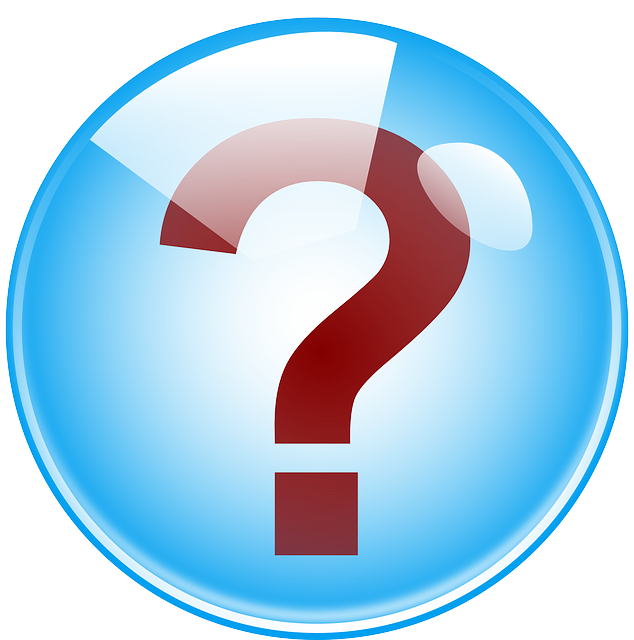 Questions and Discussion